Wachten…

Genesis 15-22
God zei verder tegen Abraham: ‘Sarai heet voortaan Sara. Ik zal haar rijk en gelukkig maken. Ik zal haar een zoon van jou geven. En er zullen later volken en koningen van haar afstammen.’ Abraham maakte een diepe buiging. Maar hij lachte in zichzelf, want hij dacht: Hoe kan iemand van honderd nou een kind krijgen? En Sara is negentig. Hoe kan zij nog een kind krijgen? … Maar God zei: “Sara zal zelf een zoon van jou krijgen. Die zoon moet je Isaak noemen. Alles wat ik beloof, geldt voor Isaak. En die belofte geldt voor altijd, ook voor zijn nakomelingen. … Over een jaar wordt Isaak geboren. Dan krijgt Sara zelf een zoon.’ Toen God dat allemaal gezegd had, ging hij weer weg bij Abraham.

God beloofde dat Abraham en Sara een kind zouden krijgen. Maar het duurde wel erg lang. Abraham en Sara moesten lang wachten en geloven dat het zou gebeuren.
OpdrachtNodig:
Kleine kartonnen dozen
Stevig papier
Scharen
Splitpennen
Pennen, stiften en potloden.
Maak een klok van een kartonnen doosje. Maak één klok per familie/gezin. Knip een grote en een kleine wijzer uit het papier en prik deze vast met een splitpen op de zijkant van de doos. Nu kun je de wijzers ronddraaien zoals bij een echte klok. Schrijf cijfers op de klok en hij kan versierd worden.
Wachten kan heel lang duren. Wacht jij ook ergens op?Wat zijn dingen waarvan jij heel graag wilt dat het gebeurt, maar die (veel) tijd kosten? Schrijf dit op briefjes en stop ze in de klok. De klok kun je thuis ophangen. Als iets uitkomt, kun je het briefje uit de klok halen
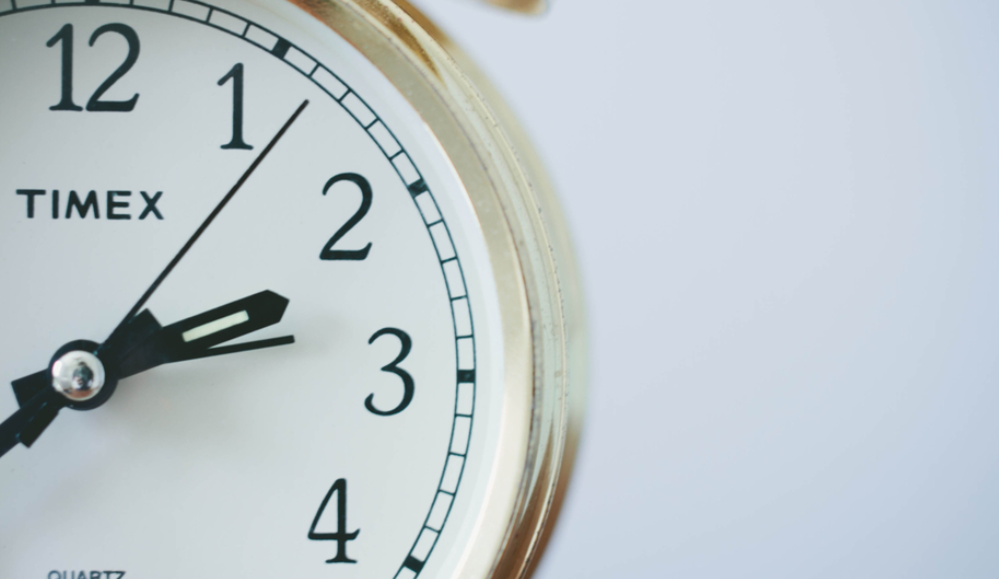